Практический опыт использования метода кейс - иллюстрации при формировании жизненных компетенций у детей с ОВЗ
«Цель обучения ребёнка состоит
в том, чтобы сделать его способным
развиваться дальше без помощи учителя».
                                                (Э. Хаббард)
Гордова  Елена Николаевна
учитель – логопед,
МАОУ «СОШ № 24 г. Челябинска»
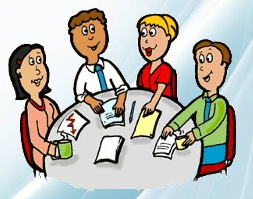 Что такое  
кейс-технология?
«Кейс – технология» – это  технология обучения на основе реальных или вымышленных ситуаций, направленная не столько на освоение знаний, сколько на формирование у ребёнка новых качеств и умений.
«Кейс – технологии»

casus (лат.)– запутанный необычный случай 

 case (анг.) – портфель, кейс, чемоданчик для хранения различных бумаг, журналов – метод активного проблемного  обучения, разбор ситуации или конкретного случая.
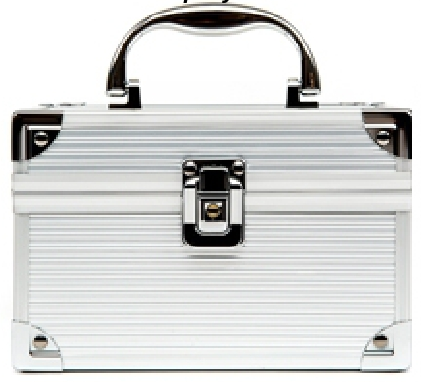 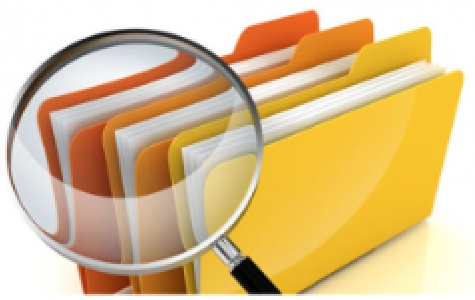 Кейс – технологии развивает:
умственные, сенсорные и речевые способности
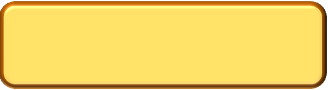 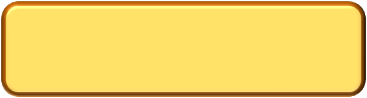 аналитические умения
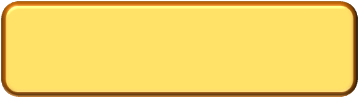 формирует навыки коммуникативного взаимодействия
практические умения
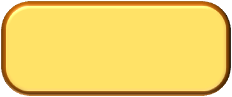 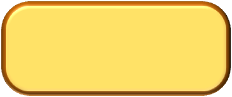 социальные умения
Виды кейсов
Кейс-
текстовая информация
Фото – 
кейс
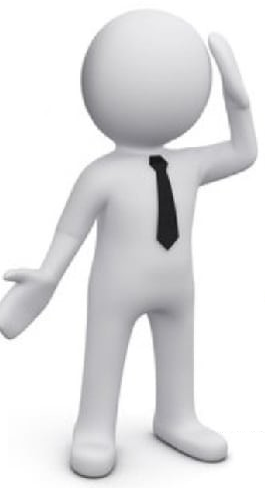 Кейс – 
модель
Кейс - иллюстрации
«Кейс – текстовая информация»
«Кейс - модели"
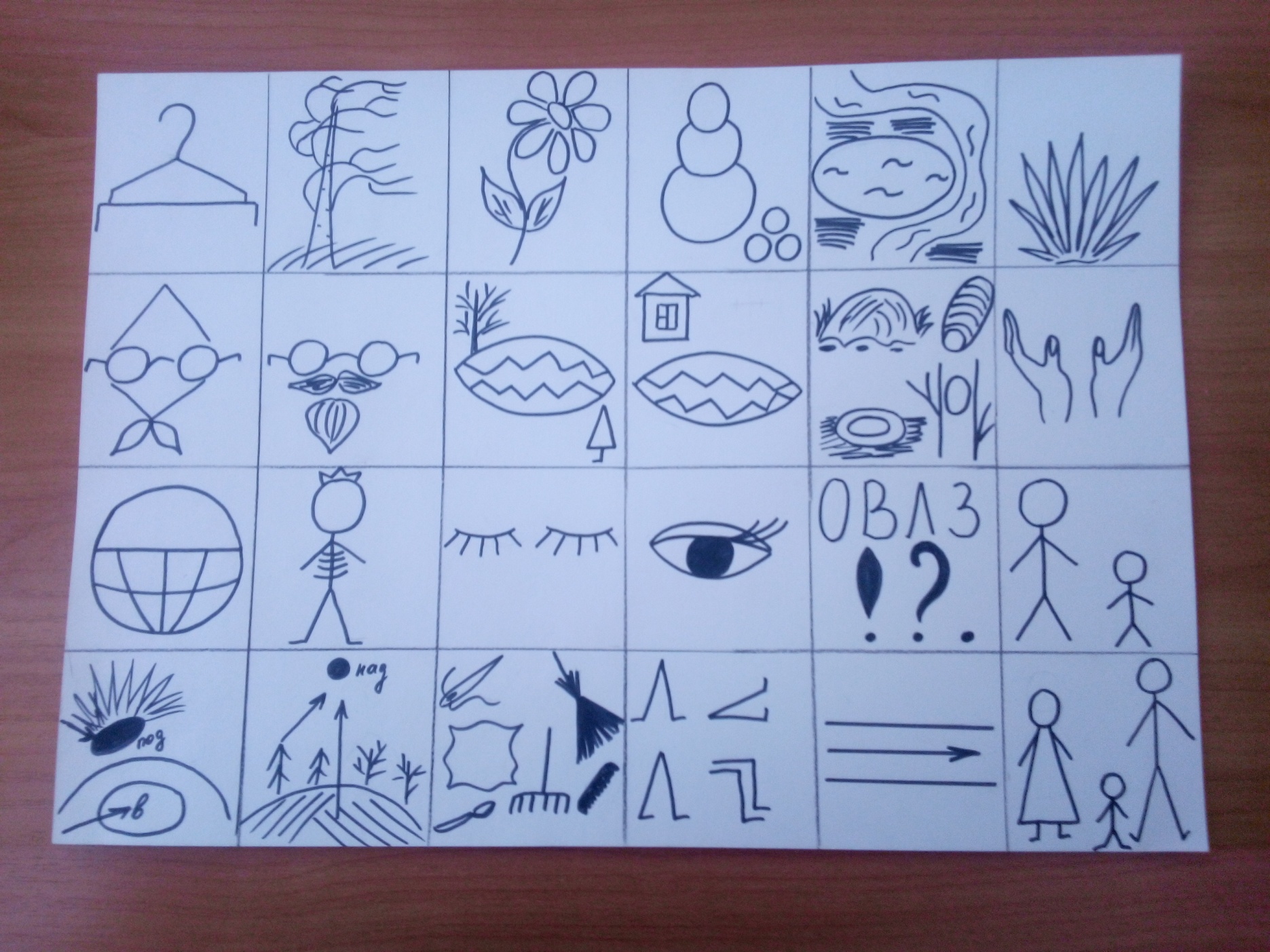 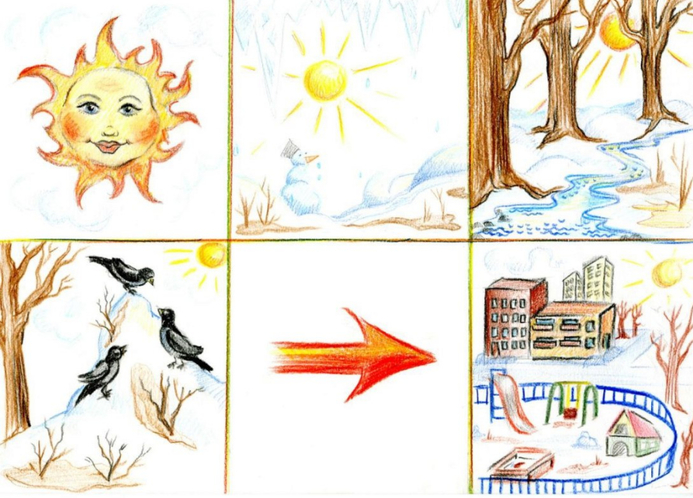 «Фото – кейс»
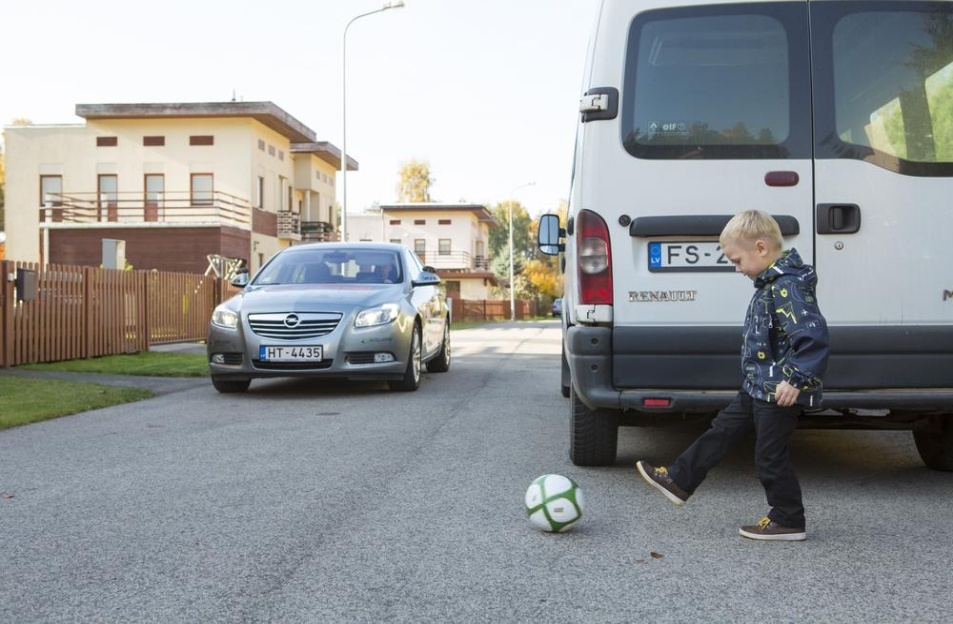 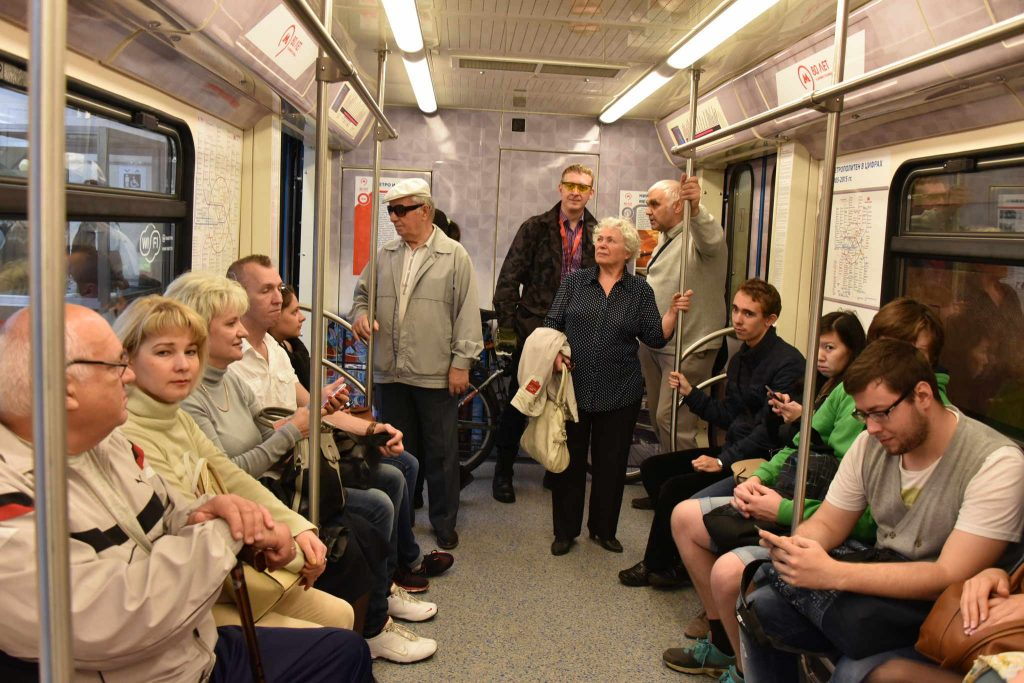 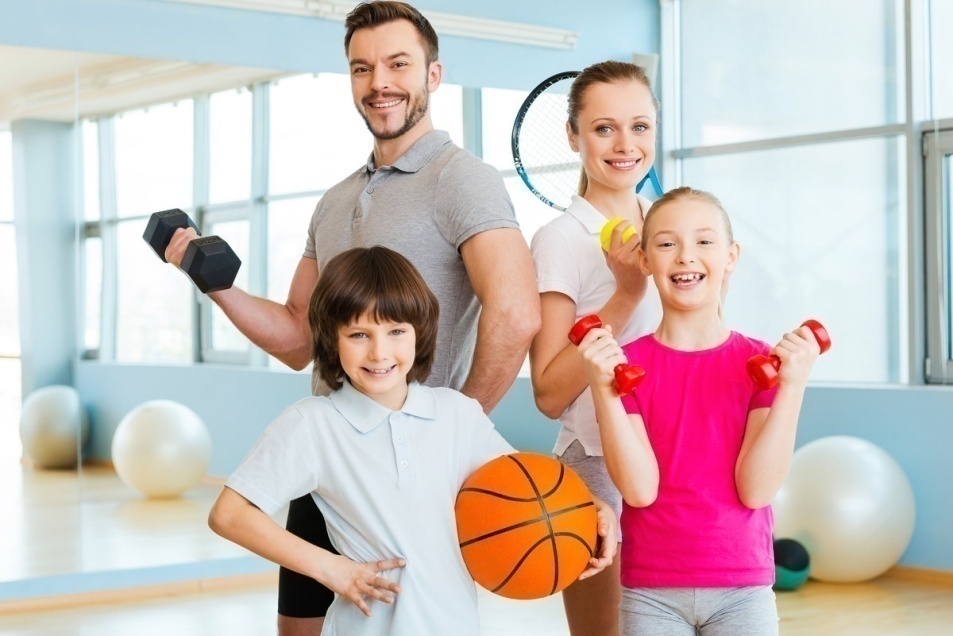 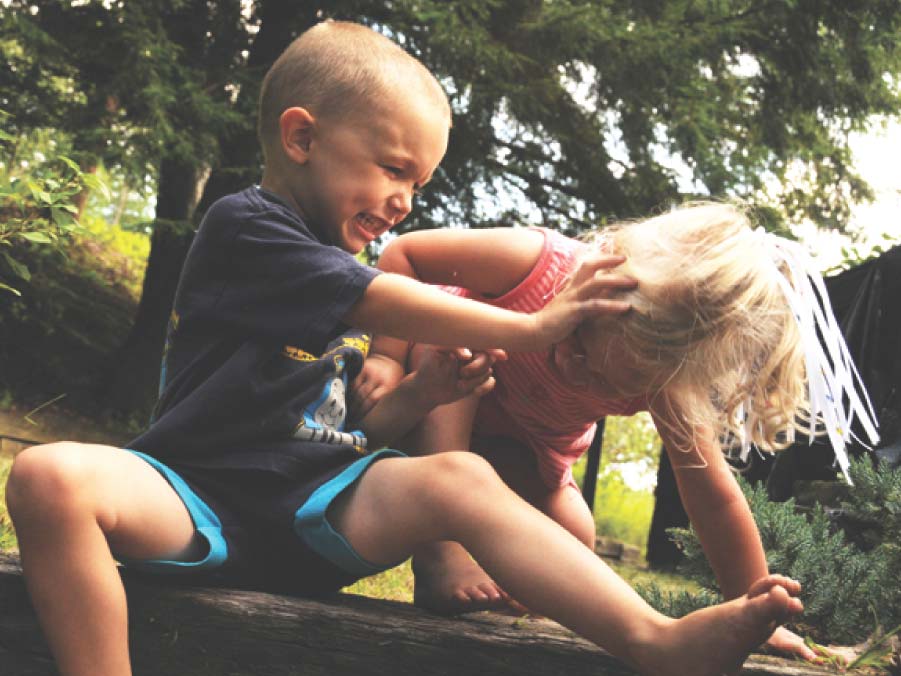 Кейс – иллюстрация
Педагогические задачи
Хотите, чтобы ваши дети: 
- не ожидали готовых знаний, а сами их вырабатывали
-  чтобы ученики не просто слушали, а слышали друг друга и учителя
-  чтобы соотносили теорию с реальной жизнью
- могли формулировать вопрос и аргументировать ответ
- делать собственные выводы и отстаивать своё мнение
Тогда мы идём к вам!
Жизненные  компетенции
1. Развитие представлений о собственных 
возможностях и ограничениях, о насущно 
необходимом жизнеобеспечении
2. Овладение навыками коммуникации 
3. Дифференциация и осмысление 
картины мира
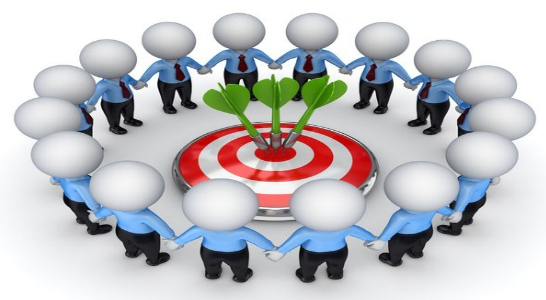 В.А. Осеевой «Хорошее»
Первый этап: предварительная работа.
Рассуждения, общения. 
Дети учатся выполнять и  решать реальные
жизненные проблемы, оценивая поведение 
людей, оказавшихся в различных  ситуациях. 
Учатся не только сочувствию и милосердию, 
но и умению находить достойный выход из 
трудных обстоятельств.
«Выбираем хорошие поступки»
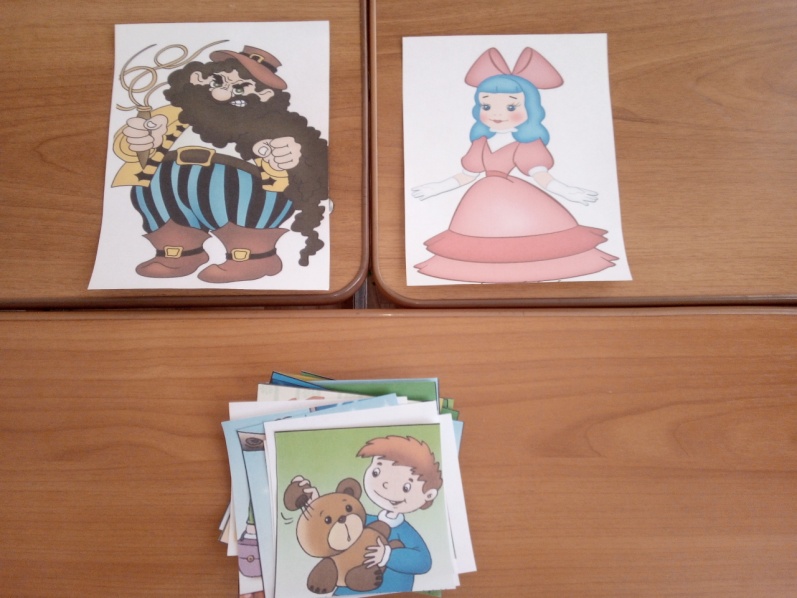 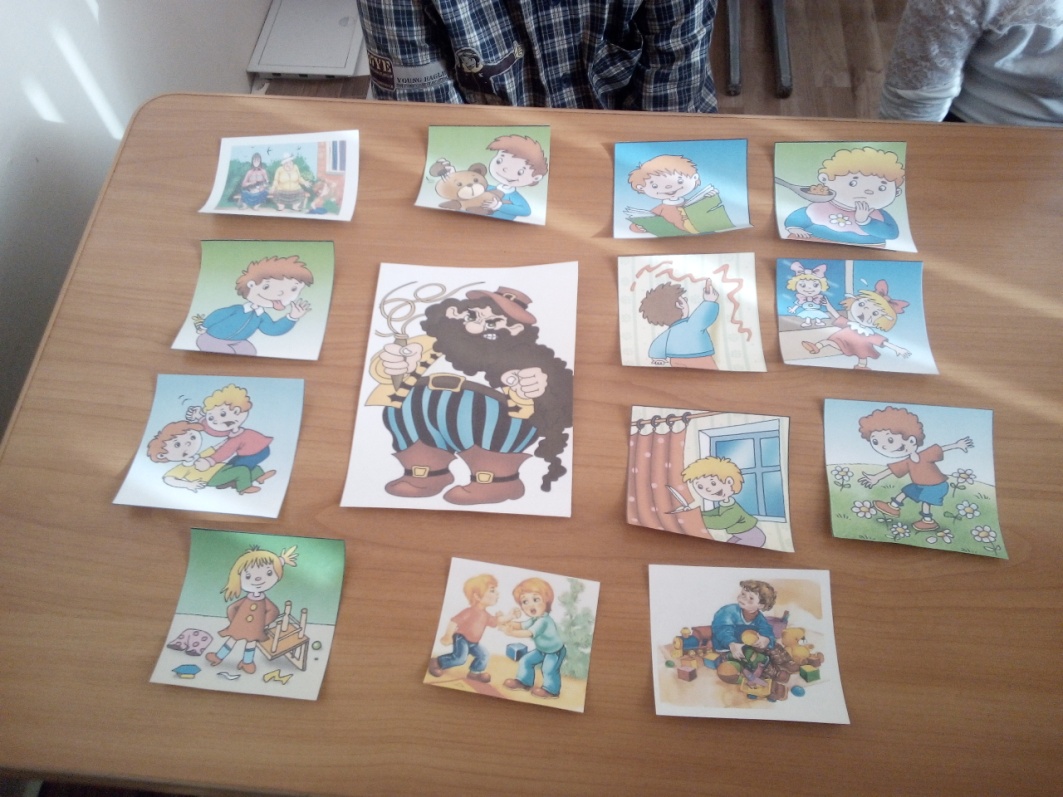 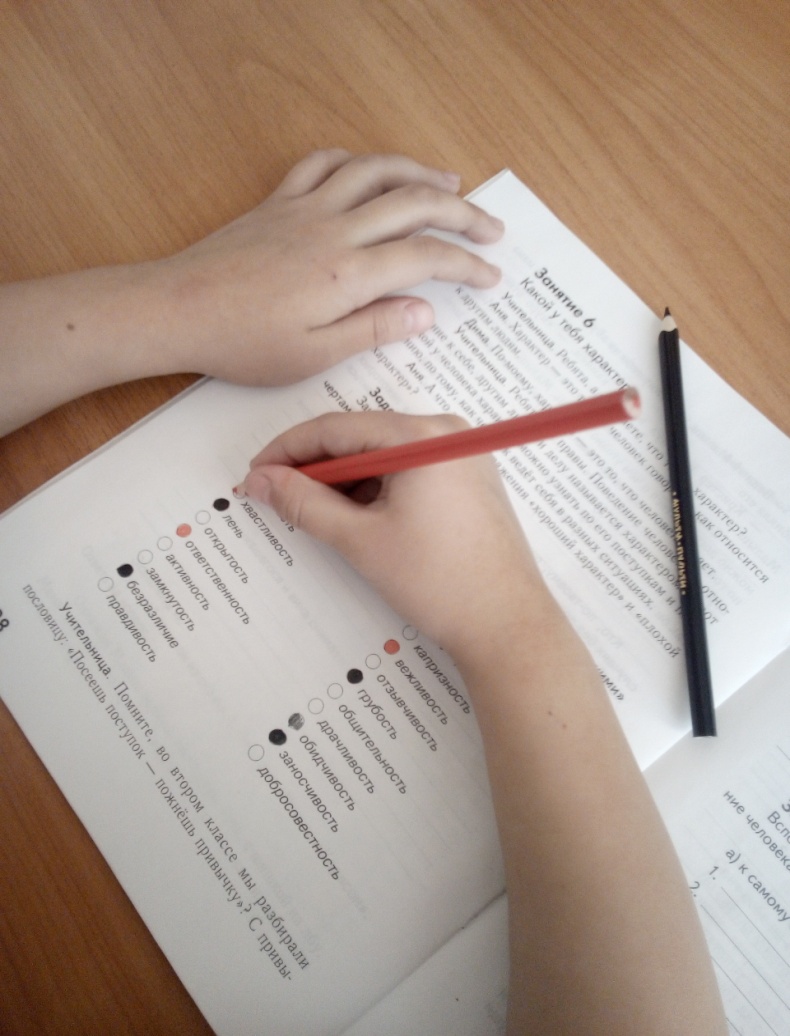 «Словарь вежливых слов»
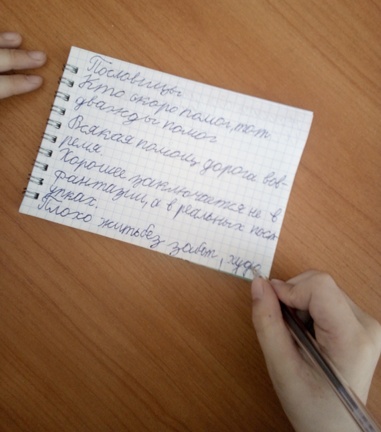 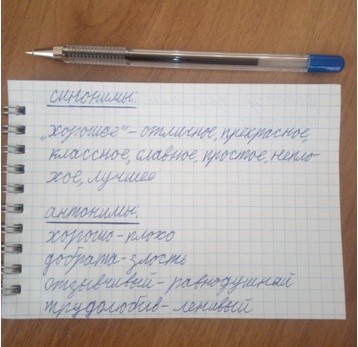 Синонимы:  «Хорошее» – отличное, прекрасное,
классное, славное 
Антонимы: 
Хорошо  – плохо 
Доброта  – злость
Отзывчивый – равнодушный 
Подбираем пословицы, поговорки о дружбе:
Кто скоро помог, тот дважды помог
Всякая помощь дорога  вовремя.
Хорошее заключается не в фантазии, а в реальных
поступках.
Плохо жить без забот, худо жить без доброго слова.
И собака добро помнит. 
Ведется работа с родителями: 
Дети дома пишут  мини – сочинение: «Добрый поступок».
Творчество В.А.Осеевой
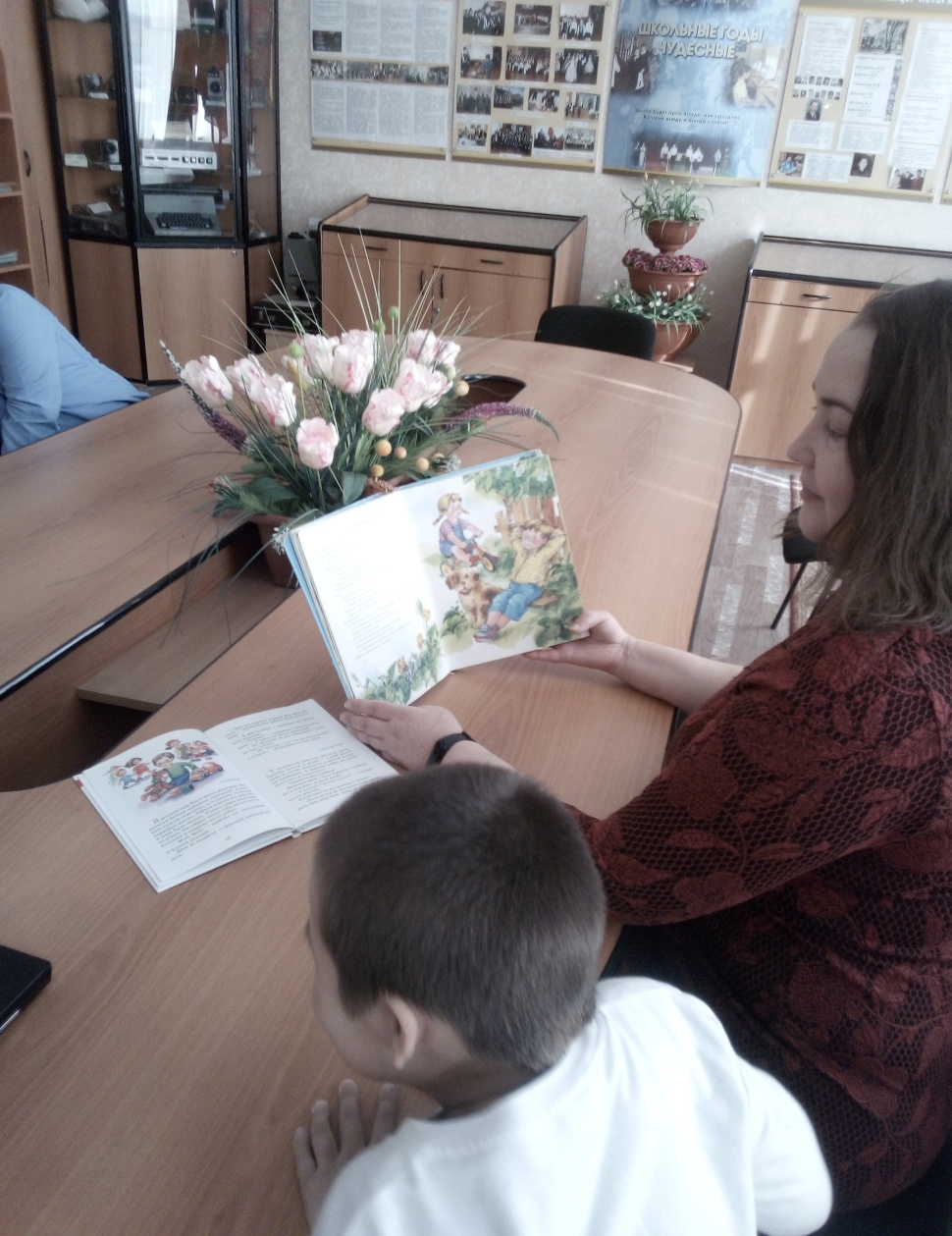 Песня: «Если добрый ты»
Конкурс рисунков «Наши добрые дела»
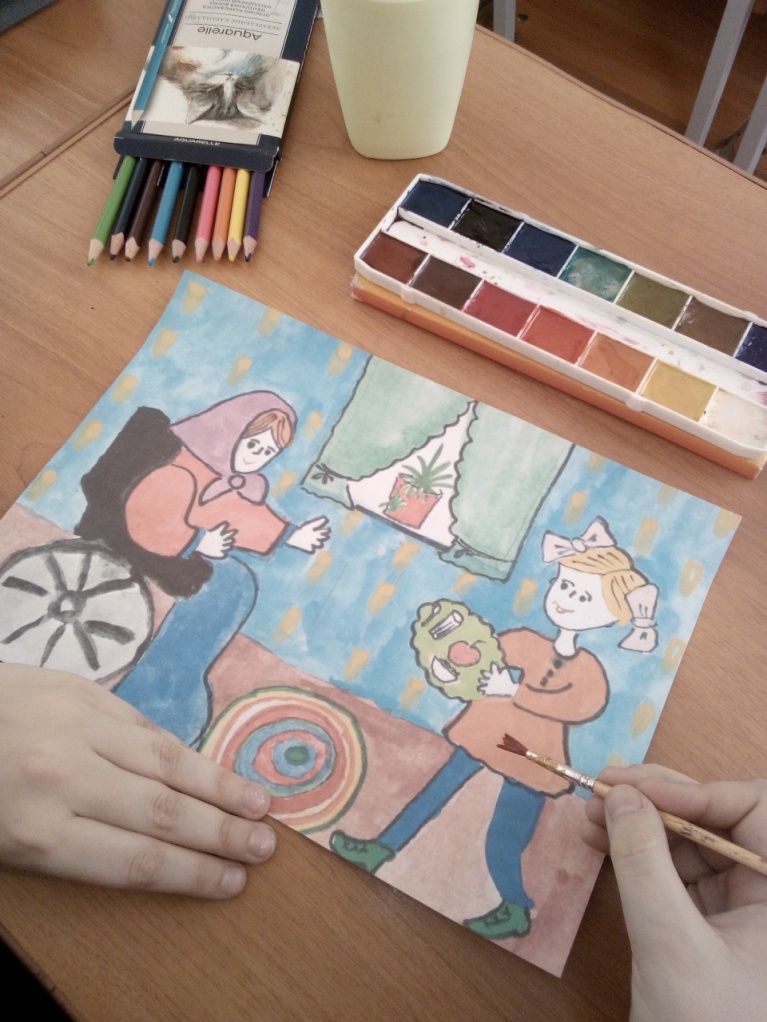 Беседа:  «Учусь общаться»
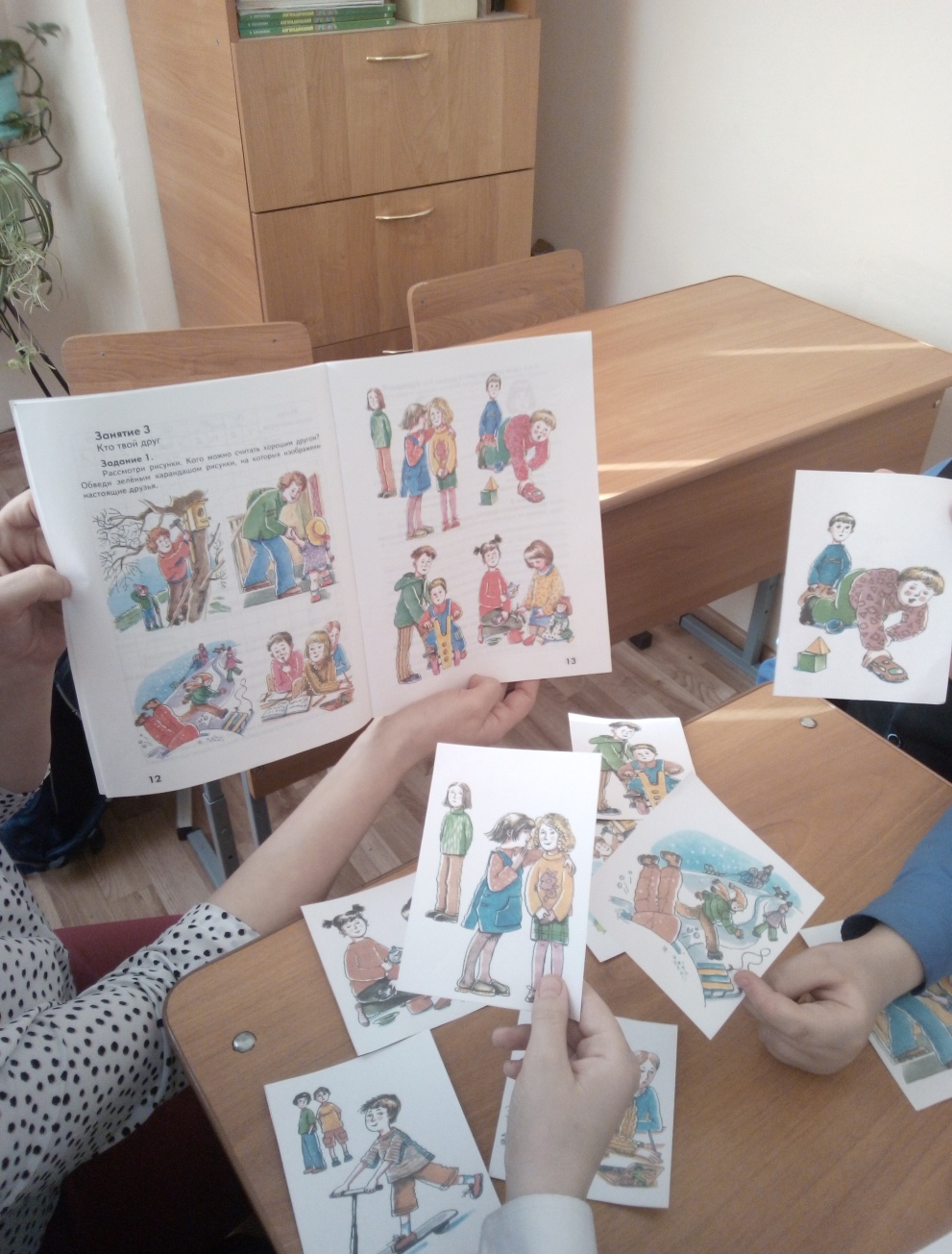 Второй этап: подготовительный (вводный)
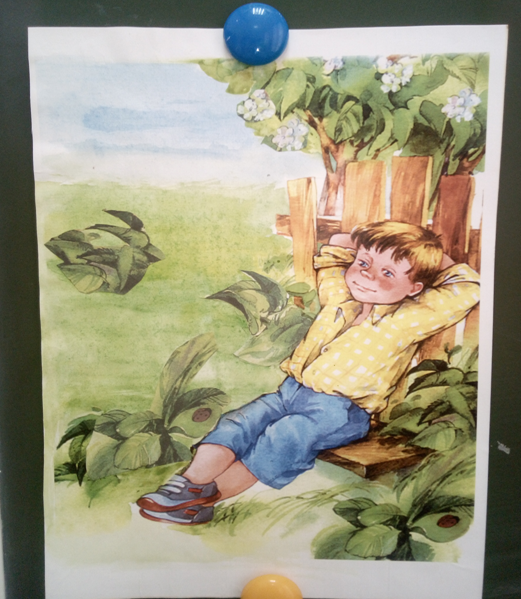 Второй этап: подготовительный
Формирование положительного отношения к 
ситуации, вычленение проблемы.
 Дети слушают текст. Знакомятся с реальной 
ситуацией. Принимают данную ситуацию.

Вопросы: 
Какое  время суток в рассказе? 
Что был за денёк?
2. Что делал Юра утром? 
3. Какое желание утром появилось у Юрки?
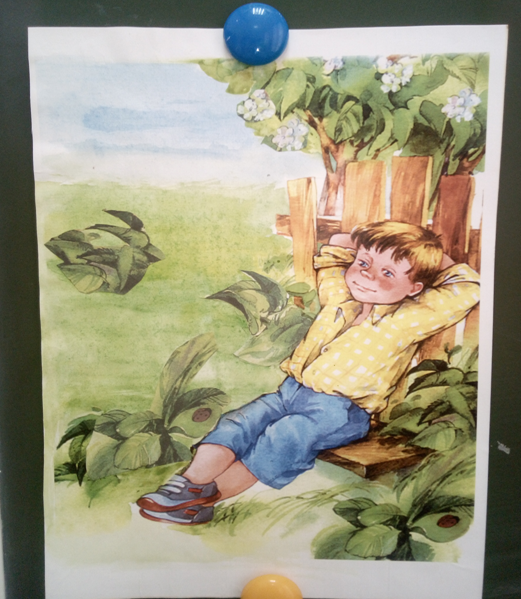 Третий этап: мотивационный
Выявление причинно – следственных  связей, 
условий, влияний.  Дети совместно с логопедом  
Выделяют проблему. Концентрируются  на 
поиске решений в данной ситуации,
Предполагают  то или иное действие, 
выбирается верное решение 
Вопросы: 
Почему у Юры появилось желание 
сделать, что-то хорошее?
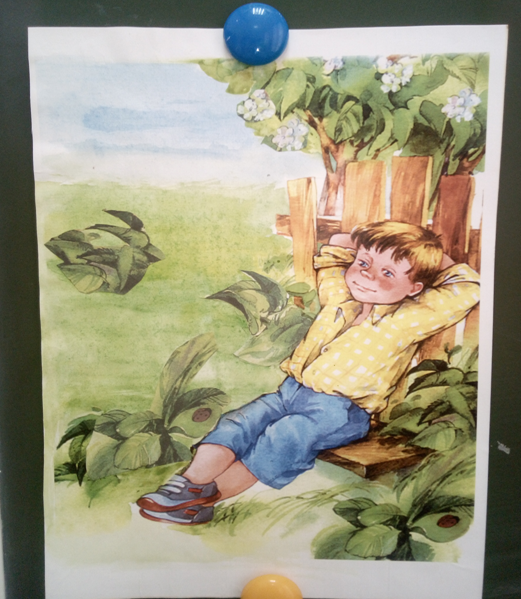 Четвёртый этап: поисковый
Этап поиска верных вариантов, при
помощи ключевых вопросов, логопед
направляет детей на вычленение
проблемы и её решение :  
«Хотите узнать, что  было дальше?».
Вопросы:

1. О каких делах мечтал Юра?
2. А как поступал Юра на самом деле? Хорошо
или плохо?
3. О чём просила сестра? Что ответил Юра?
Почему сестра заплакала? 
4. О чём просила няня? Что ответил Юра? 
Почему няня огорчилась? 
5. Что хотел Трезорка? Как с ним поступил Юра?
6. О чём Юра спросил маму?
Пятый этап: аналитический
Этап коллективного творческого
решения, формирования правила на 
основе пережитого обсуждения. 
Дети выбирают ответ, демонстрируют 
умения логически  мыслить.
Вопросы:
Как вы думаете, а что  мама подсказала
Юре?
Шестой этап: итоговый
Этап формирования аналитических  
способностей  детей путём обобщения  
материала. 
Вопросы:
Так что на самом деле посоветовала 
сделать  мама сыну?
Седьмой этап:оценочно – рефлексивный
Обсуждение  проблемы. Поиск ситуаций, в
которых можно применить знания и навыки 
    
 Вопросы:
А как бы вы поступили, если бы это 
произошло с вами?
2. А дома вы делаете хорошие дела? 
3. Чему учит  рассказ В.А. Осеевой «Хорошее?
Восьмой этап: Чтение рассказа
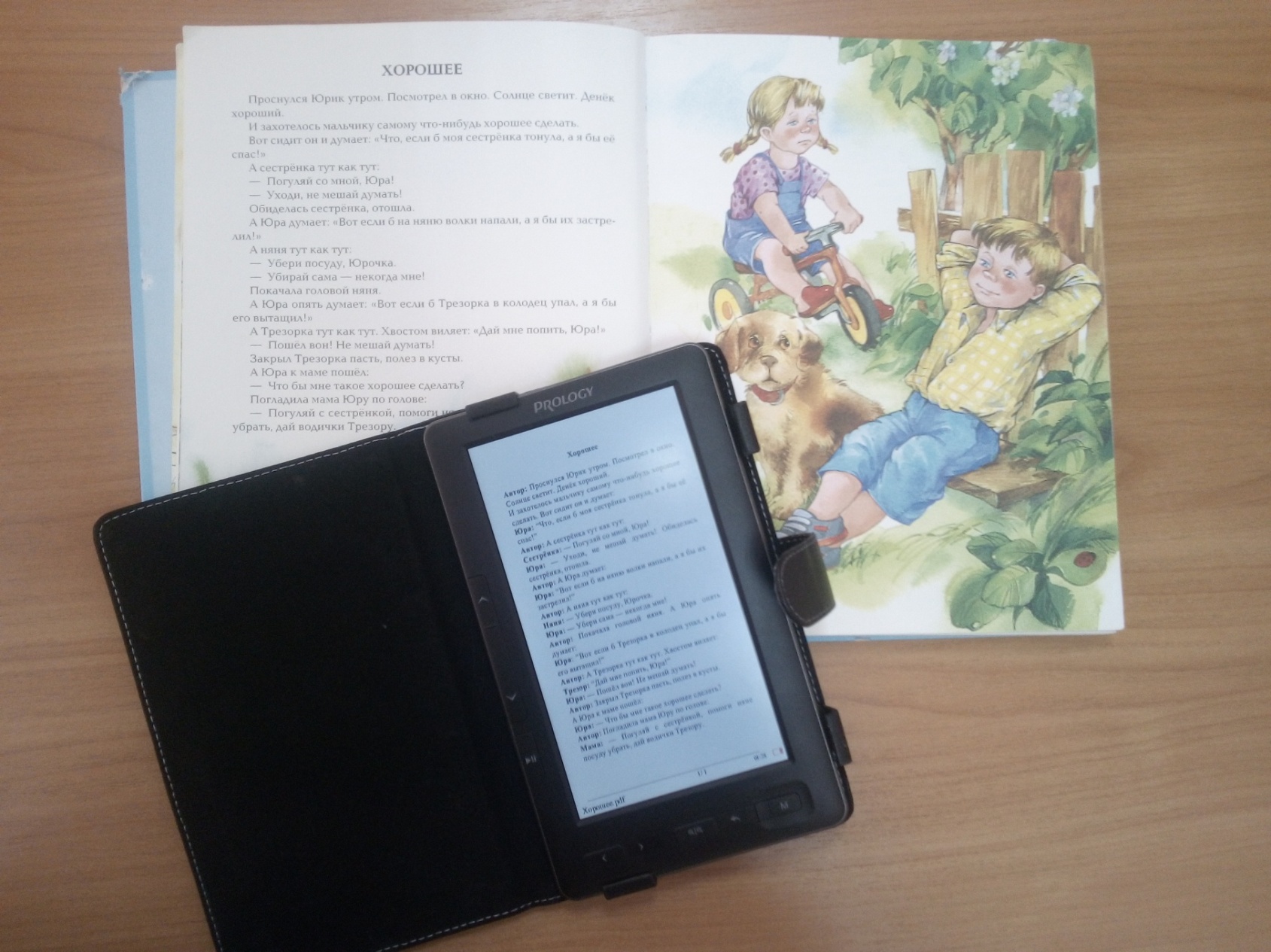 Чтение рассказа
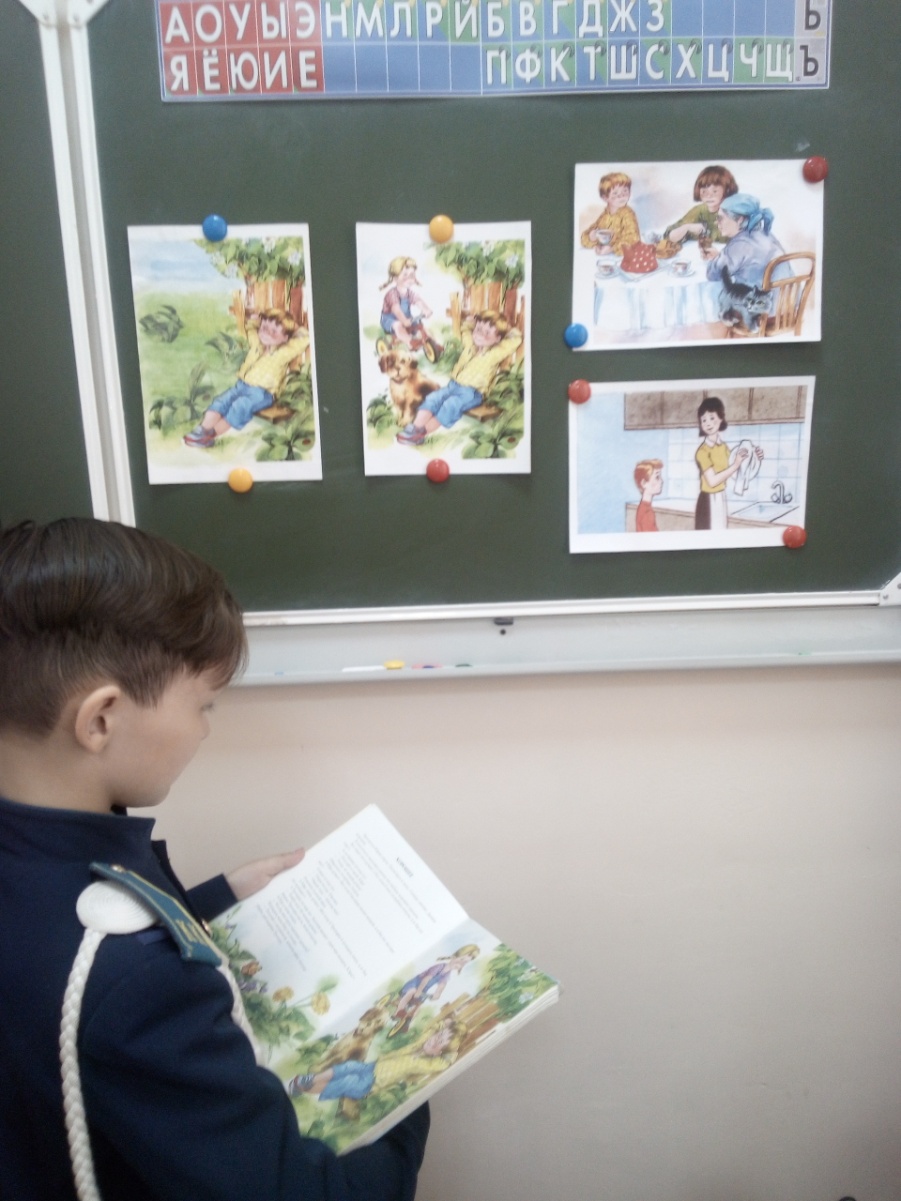 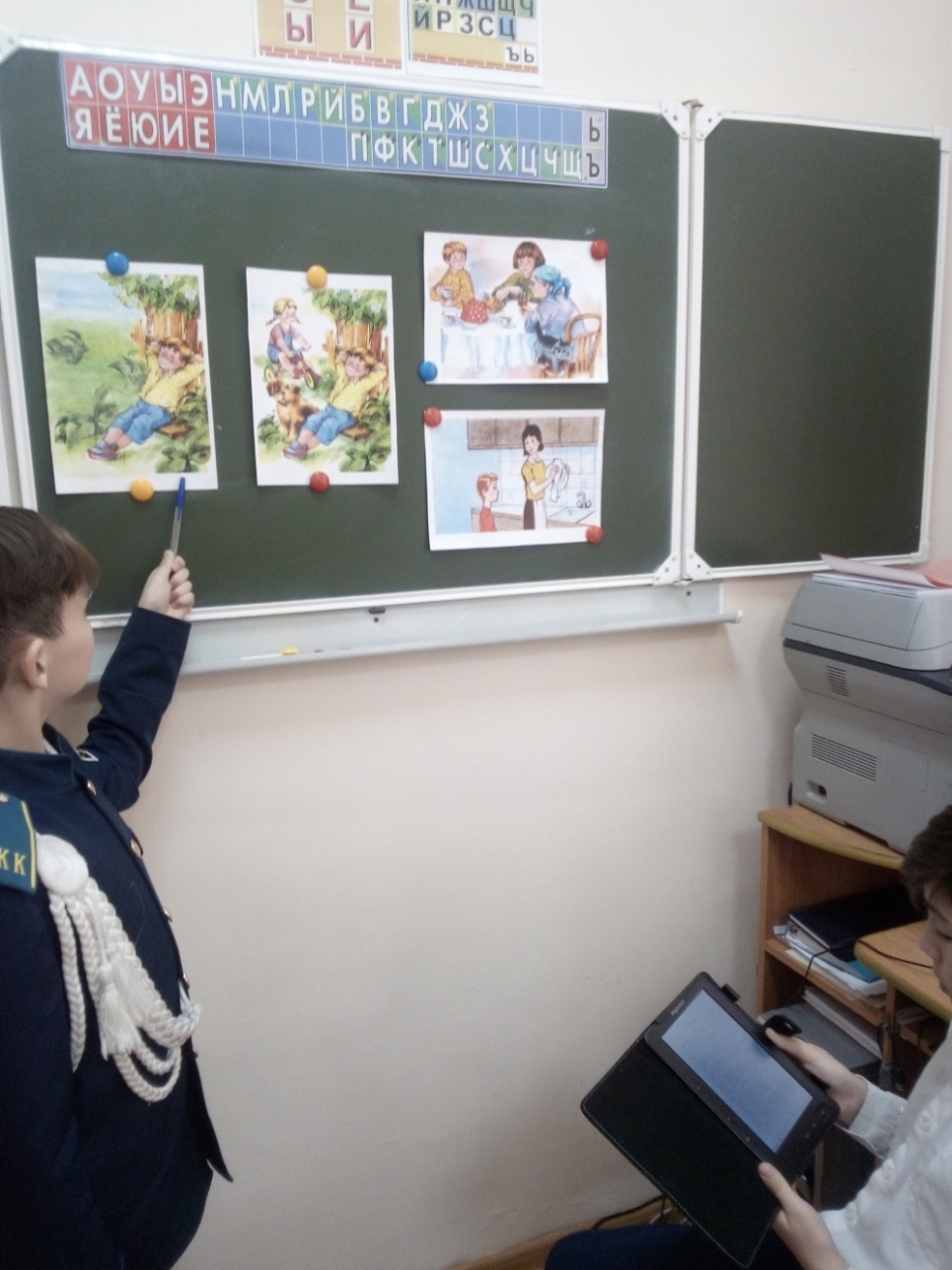 Видео - чтение
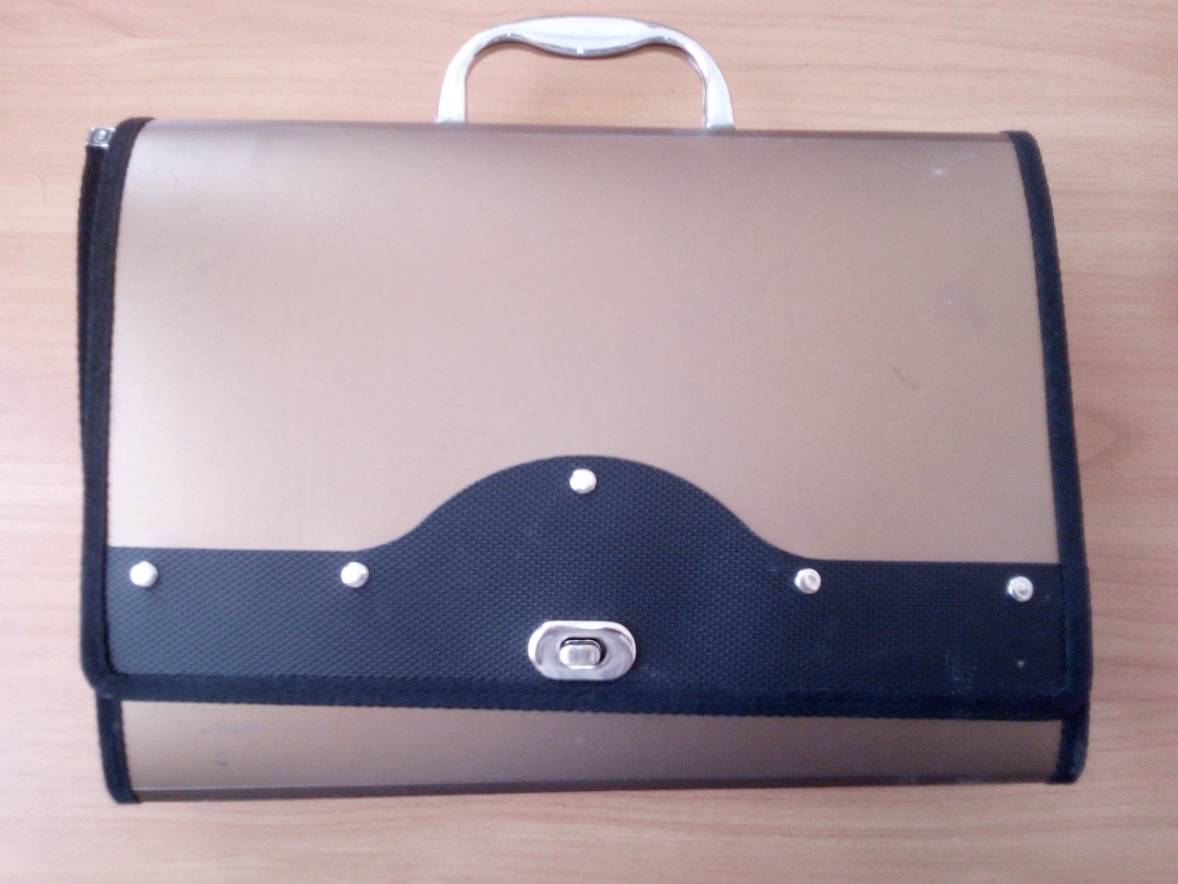 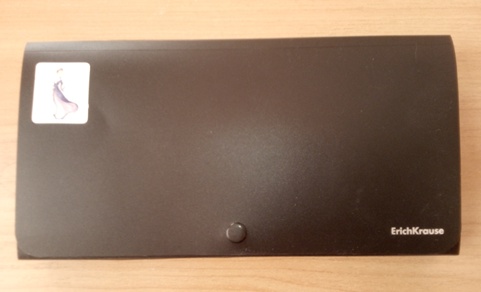 Кейс логопеда
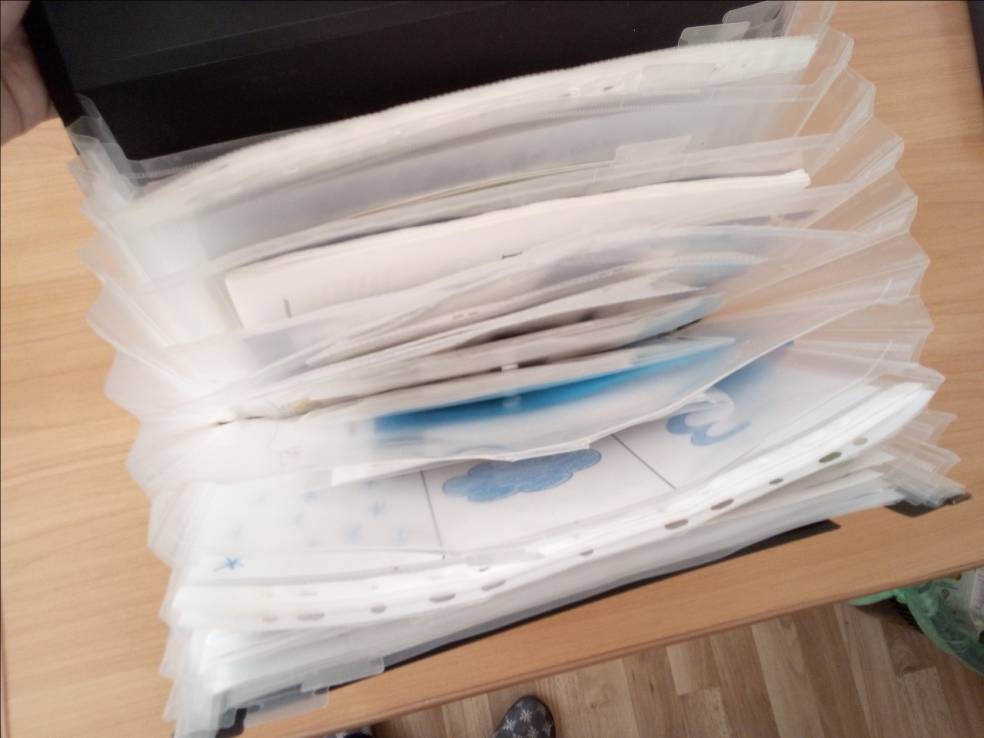 Проблема
Вспомогательная  
информация
Задания
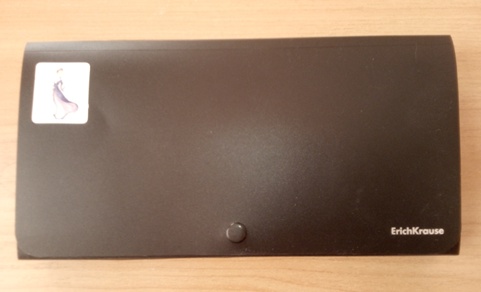 Кейс ребёнка
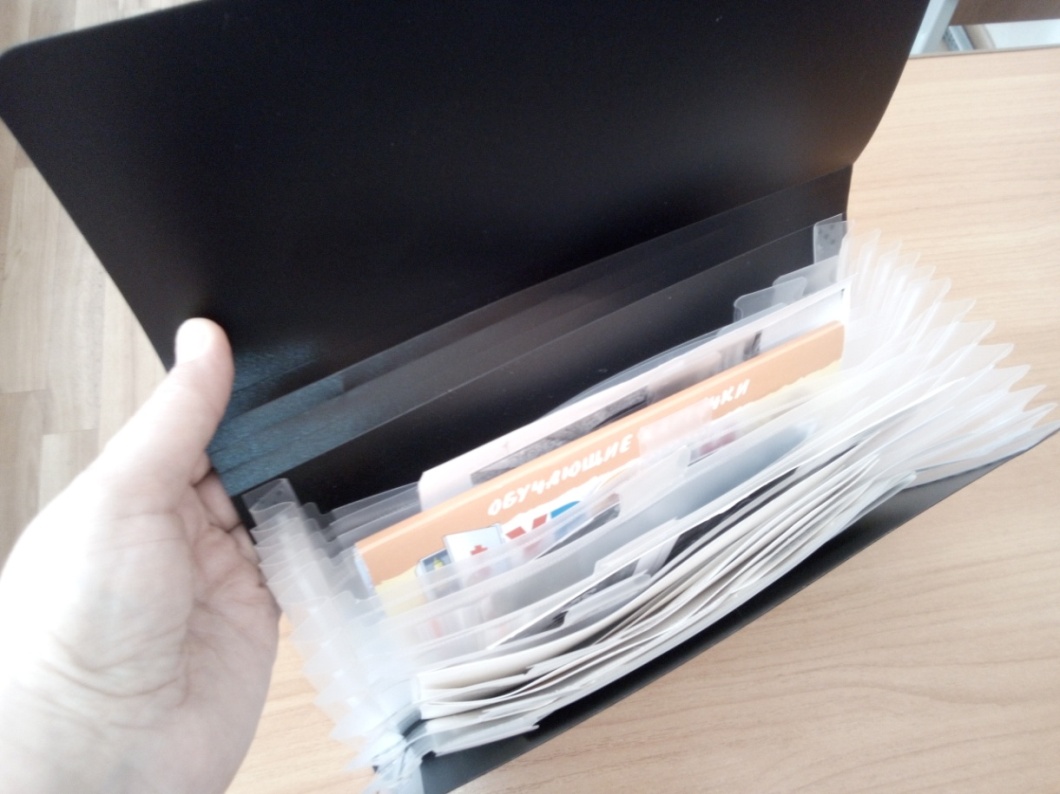 Проблема
Вспомогательная 
информация
Задания
Литература
Бордовский, Н.В. Современные образовательные технологи/Н.В. Бордовский.- Учебное пособие. М: 2010.
Мухина, С.А. Современные инновационные технологии обучения/ С.А. Мухина.- М, 2008.. 
Сказки, рассказы и стихи В. Осеевой: http://www.planetaskazok.ru/oseevavalskzsth 
Яндекс-картинки:  https://yandex.ru/images/ 
Биография Осеевой: http://www.peoples.ru/art/literature/prose/children/valentina_oseeva/
Земскова А. С. Использование кейс-метода в образовательном процессе // Совет ректоров. – 2008. – № 8. – С. 12-16. 
Шимутина Е. Н. Использование  кейс - технологий в учебном процессе 
 http://www.psylist.net/pedagogika/inovacii.htm Педагогические технологии и инновации
Практический опыт использования метода кейс - иллюстрации при формировании жизненных компетенций у детей с ОВЗ
«Цель обучения ребёнка состоит
в том, чтобы сделать его способным
развиваться дальше без помощи учителя».
                                                (Э. Хаббард)
Гордова  Елена Николаевна
учитель – логопед,
МАОУ «СОШ № 24 г. Челябинска»
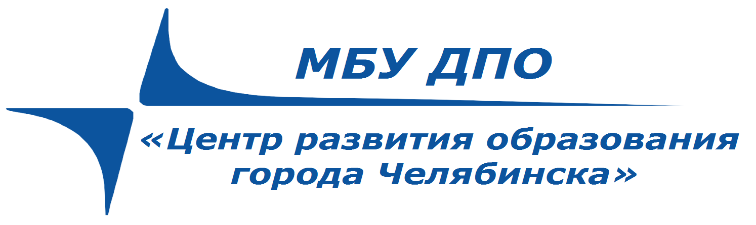 РАЗМЕЩЕНИЕ ИНФОРМАЦИИ:
на сайте МБУ ДПО ЦРО      http://cro.chel-edu.ru
в разделе Городские методические объединения педагогов и специалистов/ объединение педагогов специального инклюзивного образования/ методические рекомендации/полезные ссылки